Lessons Learned and Key Factors Affecting SIA Quality
Accelerating Progress towards Measles and Rubella Elimination 
22-24 June, 2016
Geneva, Switzerland

Katrina Kretsinger, MD, MA
CDC GID
Outline
Recent SIA performance
Analysis of SIA technical reports
SIA Field Guide and new tools
Questions for discussion
Measles-Containing Vaccine Doses Delivered through SIAs
2.6 billion vaccinated in measles SIAs during 2000–2014
1st and 2nd routine dose: WHO/UNICEF coverage estimates, the World Population Prospects New York, 2015. SIA dose: WHO SIA database, March 2016 (provisional data)
Slide courtesy of Robert Perry
Measles Campaigns in 39 Countries in 2015
180 million children reached
40/66 (61%) attained 95% coverage
18/66 (27%) included coverage survey
4 surveys document >95% coverage
Measles (21)
42 of 66 SIAs integrated 1 or more other interventions
OPV – 15
Vitamin A – 15
De-worming – 8
Other interventions – 1
Measles and Rubella (15)
Measles, Mumps and Rubella (3)
No SIA in 2015
Not Applicable
The boundaries and names shown and the designations used on this map do not imply the expression of any opinion whatsoever on the part of the World Health Organization concerning the legal status of any country, territory, city or area or of its authorities, or concerning the delimitation of its frontiers or boundaries.  Dotted lines on maps represent approximate border lines for which there may not yet be full agreement. ©WHO 2014. All rights reserved.
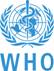 Updated on 15 April 2016
Administrative vs survey coverage, M/MR SIAs, AFR, 2011-13
Courtesy Balcha Masresha
[Speaker Notes: This figure shows a comparison of measles SIA administrative coverage vs. survey coverage for 20 countries in the African Region in 2011-2012. The dotted line shows the target of 95% coverage and you can see that whereas three quarters of the countries report achieving the target (blue bars), by survey only ONE quarter did (red bars). This has led to a false sense of security and unexpectedly large measles outbreaks following SIAs]
Administrative vs survey coverage, M/ MR SIAs, AFR, 2014 – May 2016
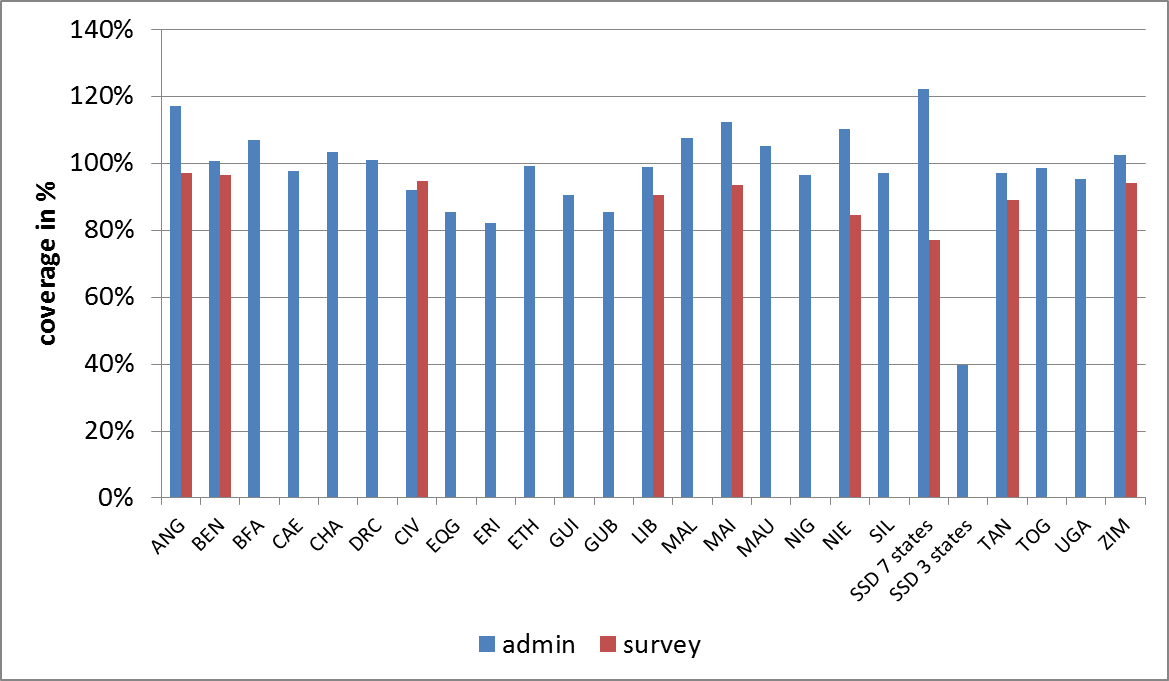 5/9 SIAs w coverage surveys > 95% cvg
Courtesy Balcha Masresha
District coverage in M/ MR SIAs, AFR, 2014 – May 2016
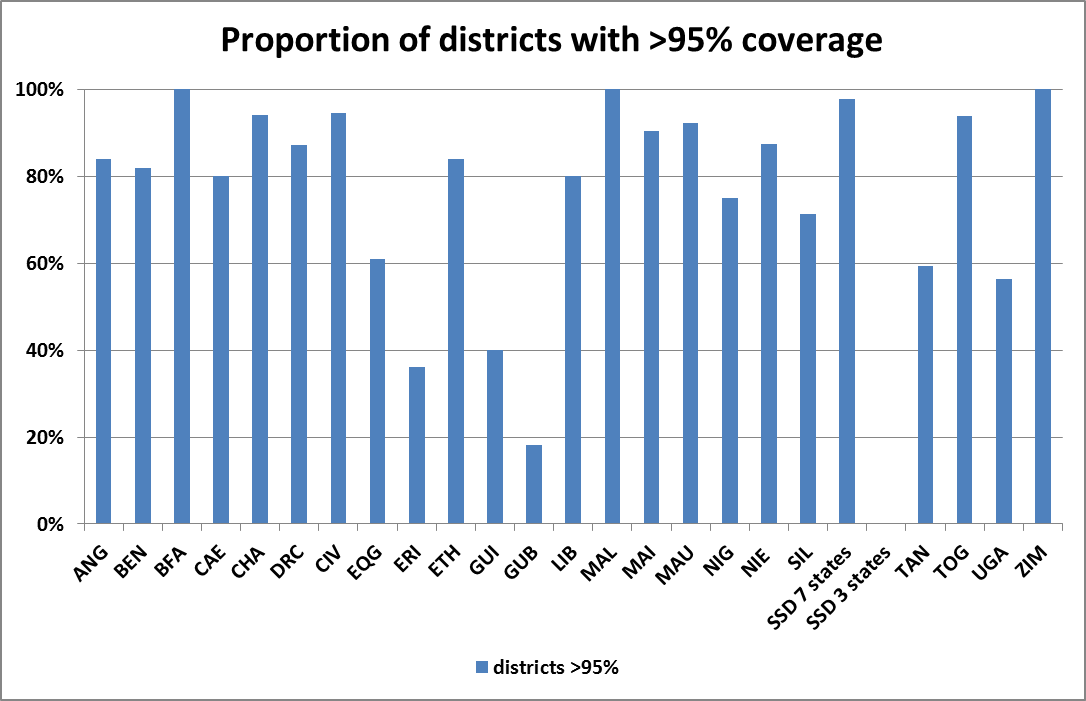 M / MR SIA Technical Reports
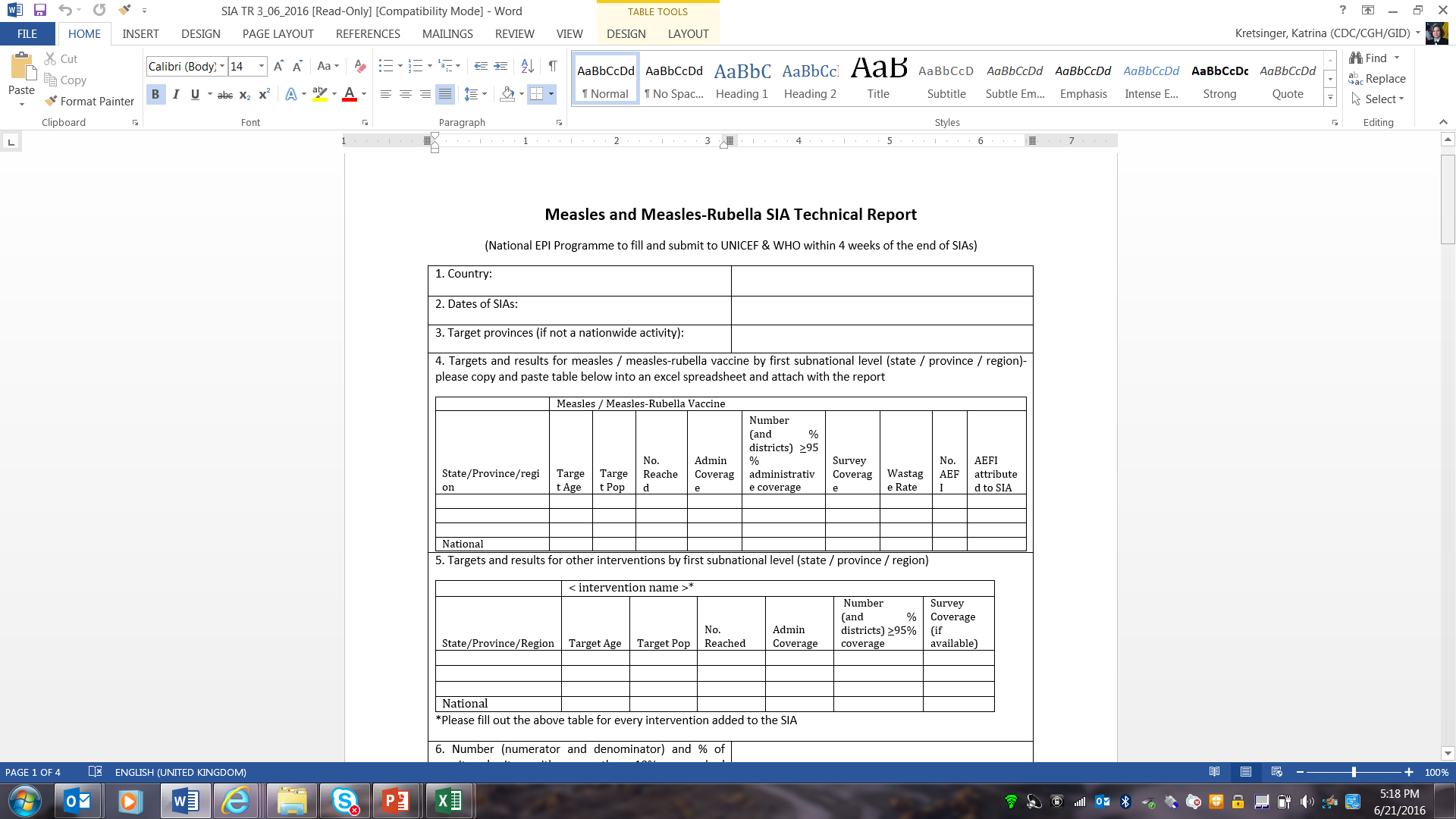 Update – 2014 GMRMM SIA Technical Report Discussion Points
Develop repository of technical reports and survey reports
Enter into an electronic database?  Partially completed
Primary data from surveys?  Primary data – yes; qualitative/text data, less so
Is a regular review of SIA technical reports useful?  To be determined 
How can we ensure that reports are submitted for all SIAs, and in a timely manner?  For further discussion 
Should a summary of the review findings be written up and disseminated/published?  In progress
Discussion of possible analyses of technical reports  Forthcoming …
M / MR SIA Technical Reports – New Indicators
Preliminary Analyses of Technical Reports – Methods
All technical reports 2011-2015 available at WHO HQ
Separate subnational reports included
Narrative SIA reports included if technical report not available 
Total number of SIAs conducted based on best available information (WHO SIA database)
Questions assessed: Greatest strengths, greatest weaknesses, lessons learned 
Best practices, innovative practices, recommendations
Each question subdivided into multiple responses with unique identifiers
Responses coded: 
Level (partners [int’l or in-country] vs. country [ministries]) 
Process (planning, communication, implementation, and assessment)
Elements 
Type (challenge, recommendation, strength)
Random audit of 5% of responses tested for consistency of coding
Proportion (%) of SIAs with available Technical Report, by year, 2001-2015
Proportion of SIAs (%) with available Technical Report, by Region, 2011-2015
AFR: 88/147
EMR: 
50/86
Total: 
170/315
SEAR: 
9/17
EUR: 
4/8
WPR: 15/30
AMR: 
4/27
Preliminary Analyses of Technical Reports – Results
137 technical reports included
1,684 unique responses 

Partners’ involvement
215 / 1,684 (13%) of issues related to partners 
125 (58%) classified as strengths 
e.g., good collaboration, external monitoring, consultants
50 (23%) classified as challenges 
e.g., funds or communications material not arriving on time
Where in the SIA process were issues (positive or negative) identified?
Assessment – 12%
(e.g., M&E, supervision, daily reporting, mop up, AEFI)
Planning - 49%
(e.g., Collaboration, finance, high-level support, integration, timeline, training, population estimates, microplanning, personnel)
Implementation – 15%
(e.g., Distribution of supplies, vaccine refusal, curveballs, supervision, vaccine)
Communication – 24%
(e.g., Social mobilization, rumors, distribution of communication supplies)
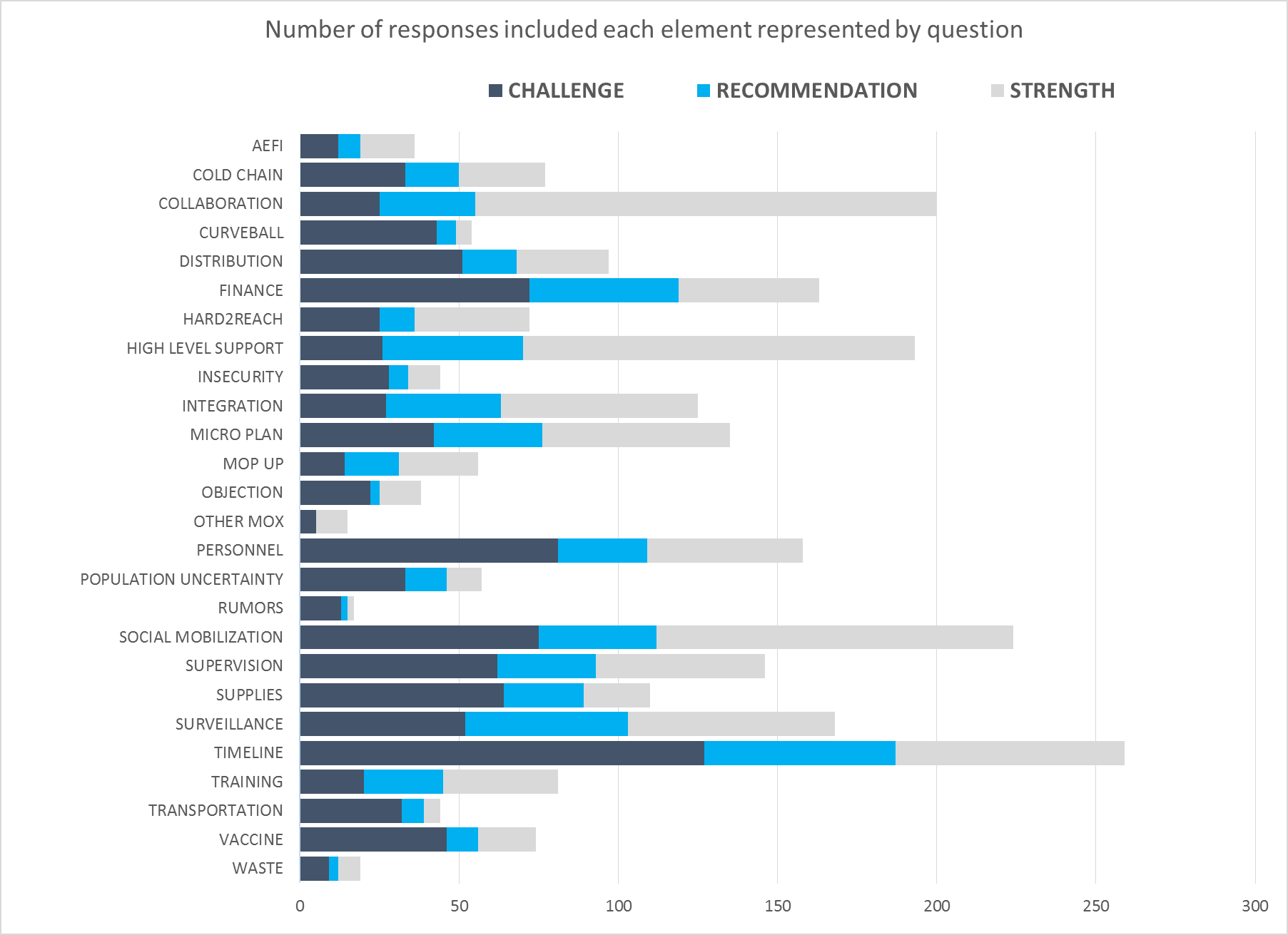 Response Elements by Type (Challenge, Recommendation, Strength)
Synthesis of Key Process Issues
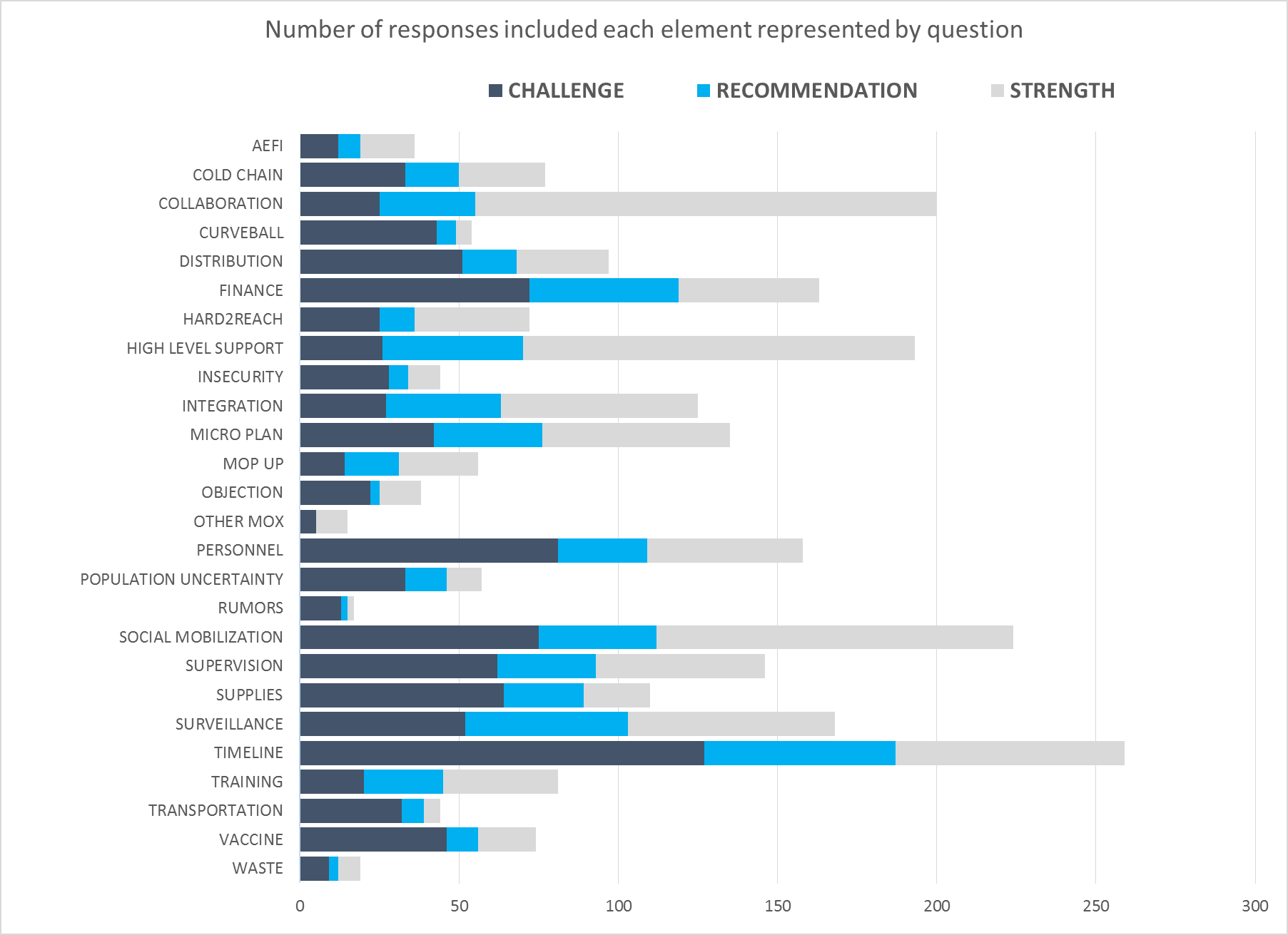 Response Elements by Type (Challenge, Recommendation, Strength)
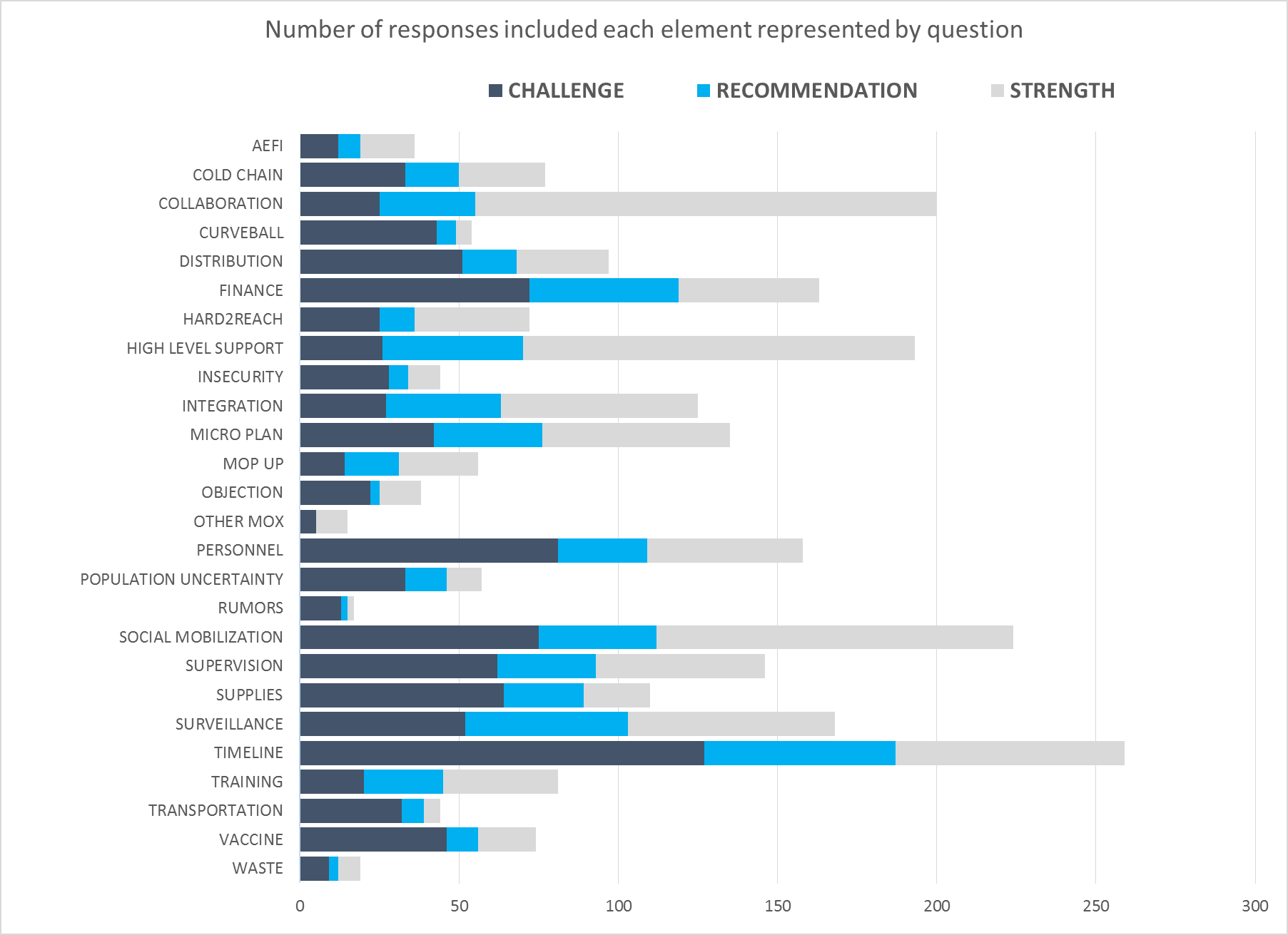 Response Elements by Type (Challenge, Recommendation, Strength)
Conc
Preliminary Analyses of Technical Reports – Limitations and Conclusions
Limitations
Work in progress (suggestions welcome)
Technical reports not representative of all SIAs
Not correlated with SIA quality 
Country-level impressions

Conclusions
Planning process very important 
Important elements for successful  SIA
Appropriate timeline 
Timely arrival of funds
High-level support
Collaboration with partners (international or country level) 
Social mobilization 
Microplanning
SIA Field Guide
Funded by BMGF
Expected publication July 2016
Comprehensive guide for planning, implementing, and monitoring SIAs
Chronological order, using concept of project management
E-Learning modules
SIA Field Guide - Highlights
Addressing inequity  
Identification of hard-to-reach and high-risk groups 
Tailoring vaccination strategies to needs of each community
Early planning and budgeting
SIAs within overall immunization programme
Means to strengthen routine immunization
SIA Field Guide - Tools
Comprehensive budgeting, macro and micro-planning
Pre-SIA readiness assessment tool
National and subnational level
Timely implementation of corrective actions
Feedback to decide if postponement appropriate 
Intra-SIA monitoring (RCM)
Mop-up activities
Post-SIA independent monitoring
E-learning modules
Parting shots
How to escape the cycle of poor quality SIAs, followed by large outbreaks?
Relative role in SIA success?
High-level support and advocacy 
Adequate and timely funding 
Technical improvements and accountability 
Should countries conduct SIAs if they are not ready? 
How should these additional activities be financed? 
How to obtain high-quality surveillance (and coverage) data in order to tailor SIA strategies? 
What lessons should we take from polio SIAs?  (accountability? end-process monitoring?) 
Ultimate goal: M / MR delivery through RI to make SIAs less frequent and unnecessary
Thank you
Jennifer Knapp
Meredith Dixon
Tracey Goodman
Alya Dabbagh
Robert Perry
Claudia Catherine-Steulet
Peter Strebel
Balcha Masresha